De nieuwe economie
Begrippen
Deeleconomie (sharing economy)
3 P’s
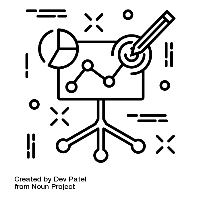 IBS Thema
 De nieuwe economie
 Marktverkenning
 Financiën
 Projectmanagement
 De verborgen impact
 Ondernemen
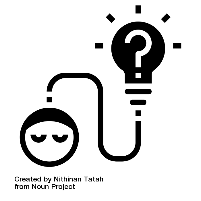 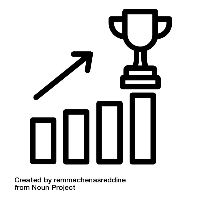 IBS Toetsing
 Kennistoets
 Ondernemingsplan
 Vlog
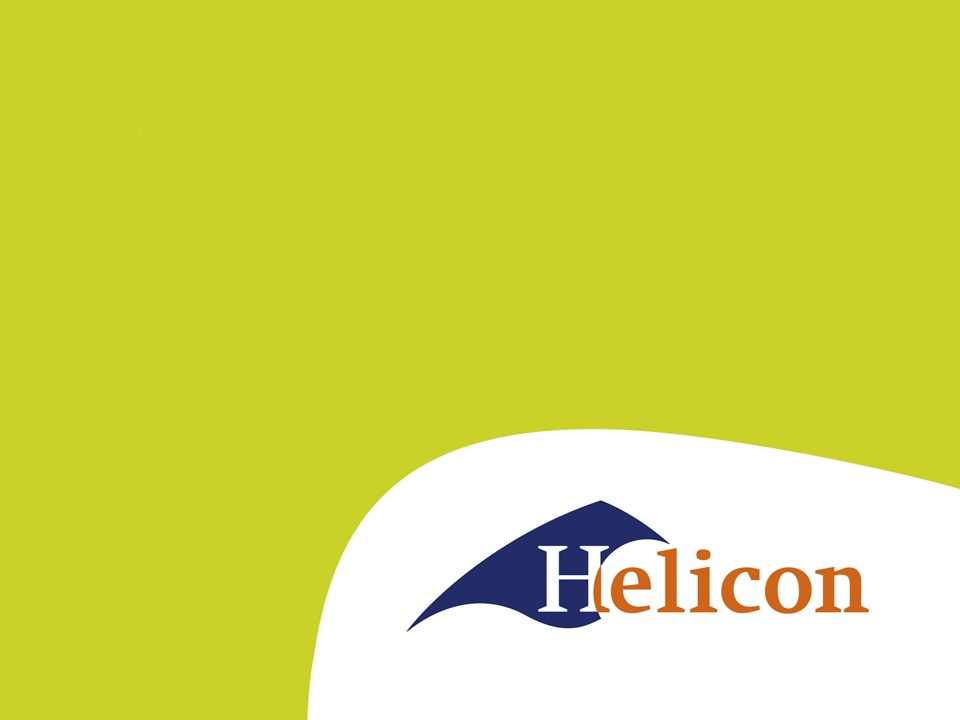 De nieuwe economie
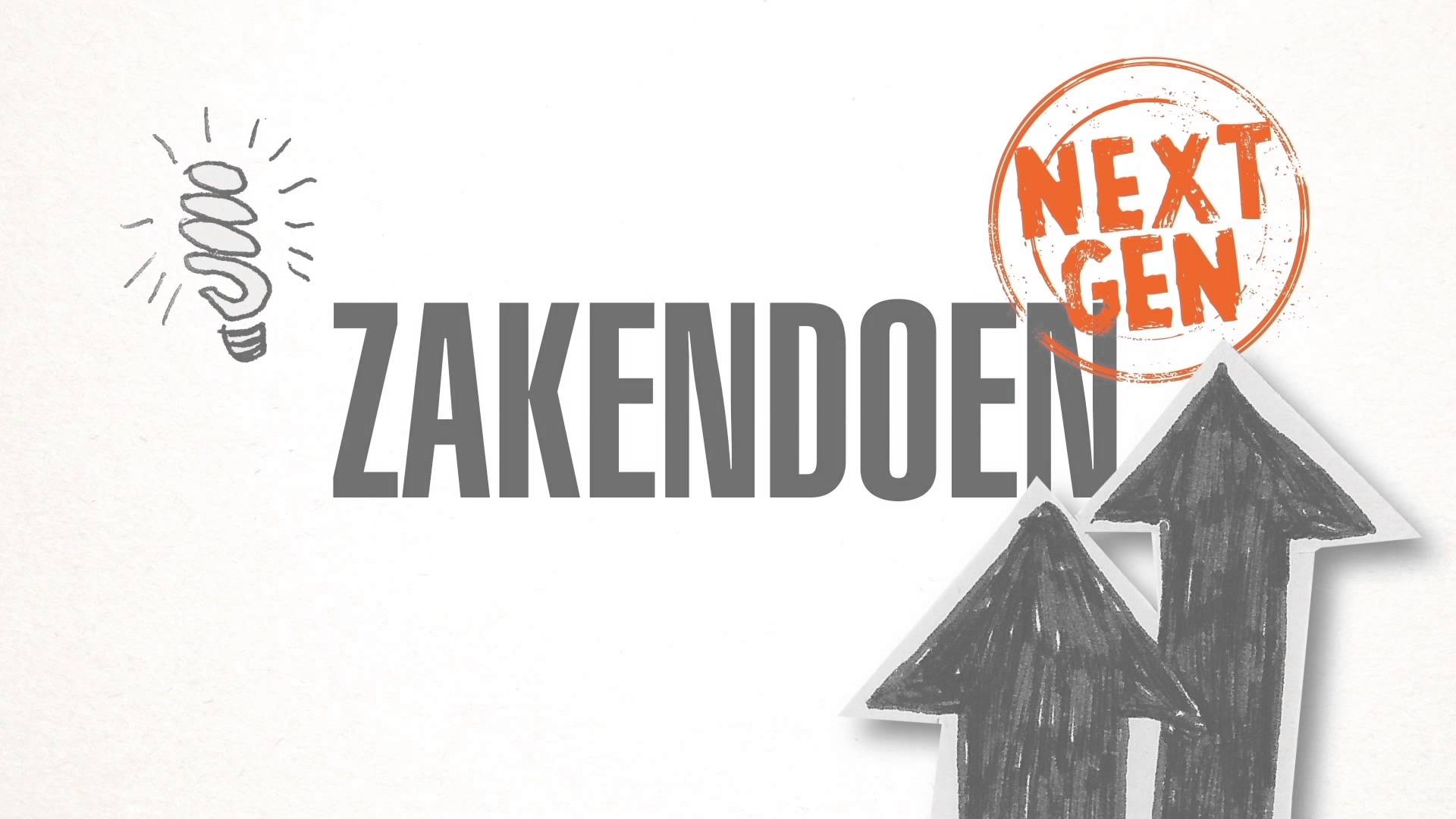 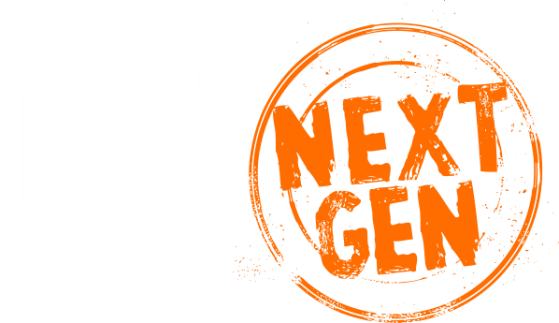 Programma
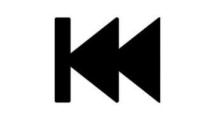 Kernbegrippen van de Nieuwe Economie
Deeleconomie / Sharing Economy
People - Planet - Profit
Terugblik
Wat verstaan we onder Zakendoen in de Nieuwe Economie?
[Speaker Notes: http://padlet.com/t_noordeloos/td3kebi86r6p]
Wat is de nieuwe economie?
[Speaker Notes: https://www.youtube.com/watch?v=WaIzJKmQB-c 

Filmpje Zakendoen Nextgen Hoofdstuk 0]
Kernbegrippen
Deeleconomie of Sharing Economie
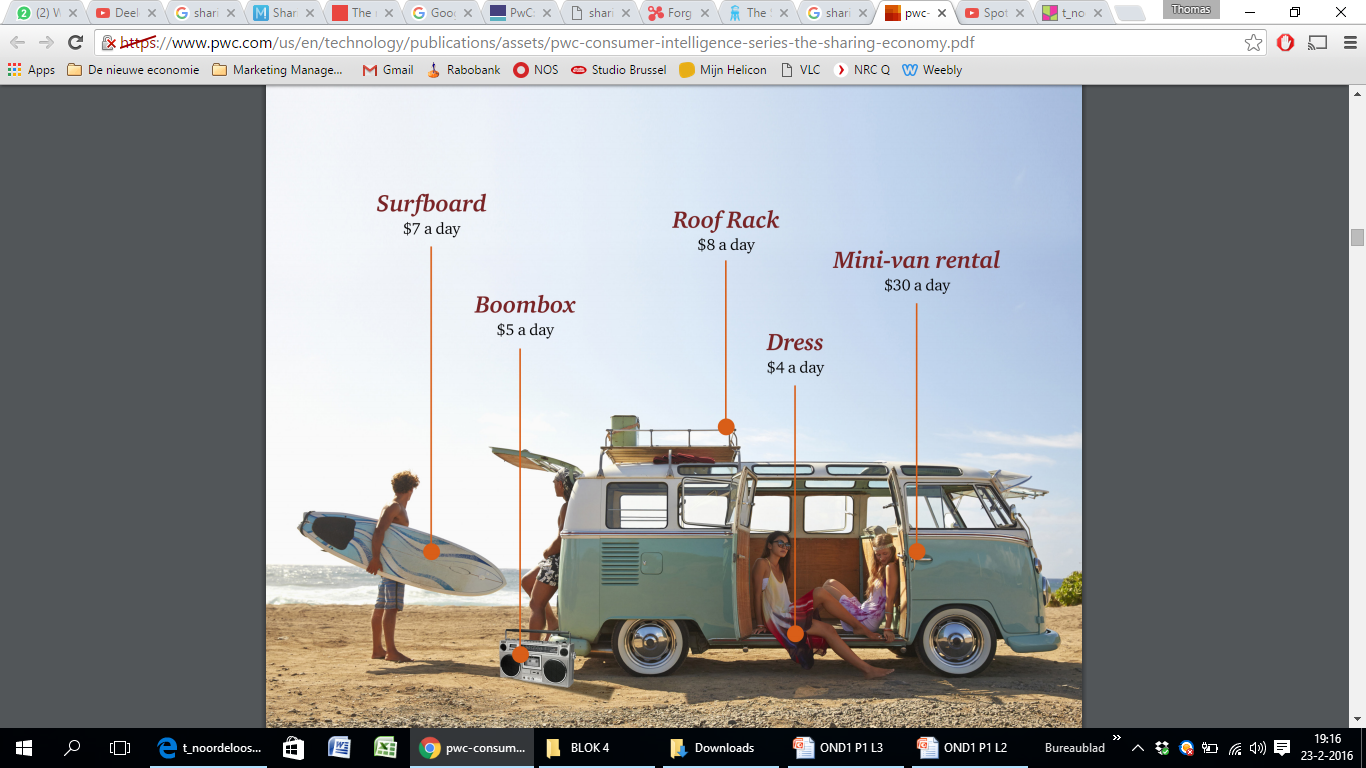 Kernbegrippen
Deeleconomie of Sharing Economie
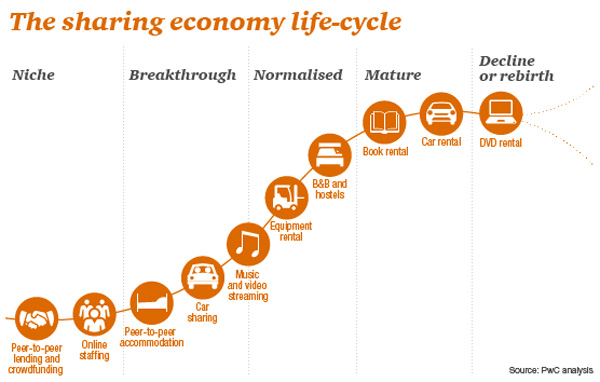 Kernbegrippen
Deeleconomie zie je in bijna iedere branch
Bedenk het maar en het is te huur
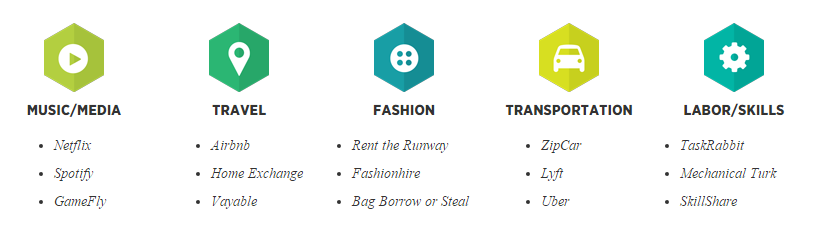 Kernbegrippen
De verwachte opbrengst van de deeleconomie
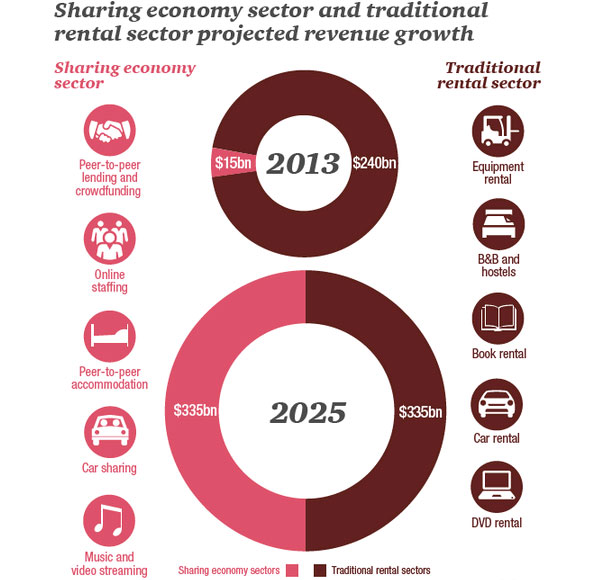 Kernbegrippen
Deeleconomie, waarom nu?
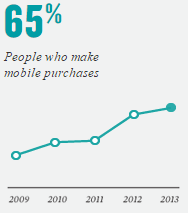 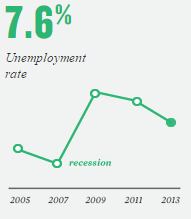 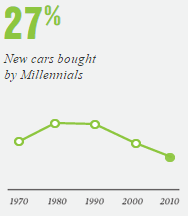 Kernbegrippen
Deeleconomie, waarom nu niet?
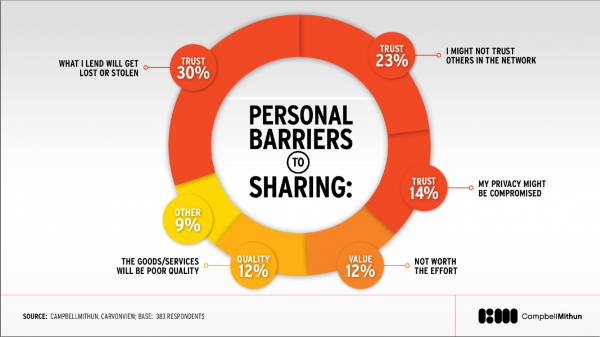 Kernbegrippen
People - Planet - Profit
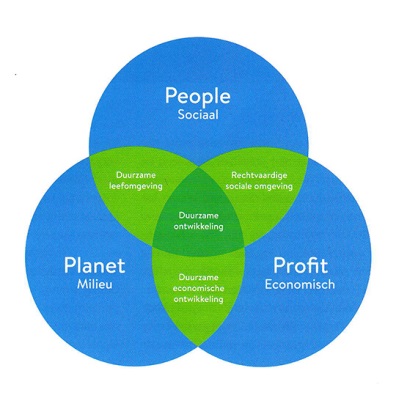 Opdracht 01 The Ocean Cleanup
Bekijk het filmpje en noteer de antwoorden op onderstaande vragen.

Filmpje The Ocean Cleanup
Filmpje The Ocean Cleanup Interceptor

Wat doet The Ocean Cleanup?

2. Waarom is dit een mooi voorbeeld van de nieuwe economie op het gebied van:
	1. People (sociale waarde)
	2. Planet (ecologische waarde)
	3. Profit (financiële waarde)
Samenvatten en Evalueren
Wat is het verschil tussen de oude en de nieuwe economie?
Wat betekent deeleconomie?
Wat betekent ecologische waarde?
Wat betekent sociale waarde?
Wat betekent financiële waarde?